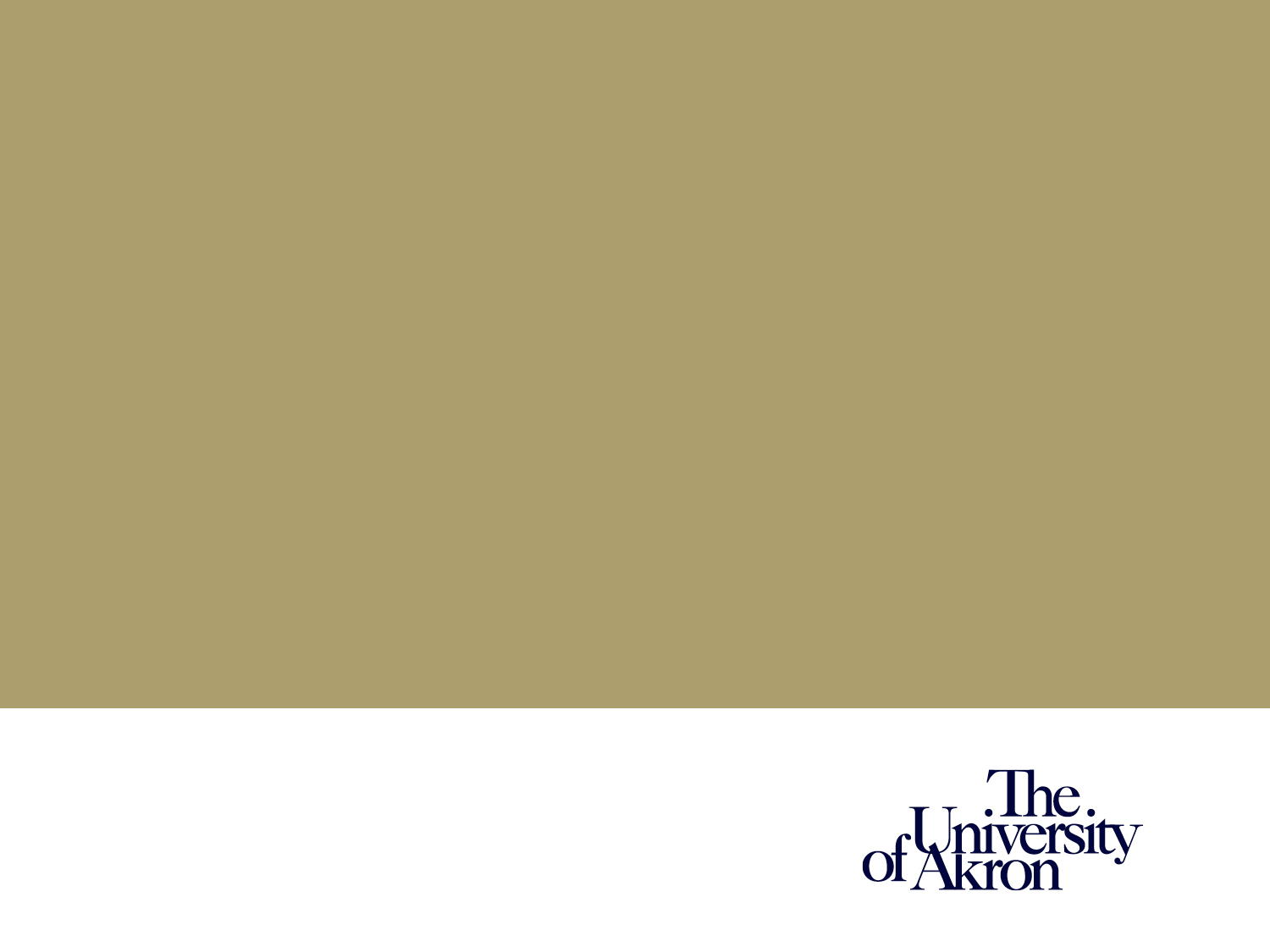 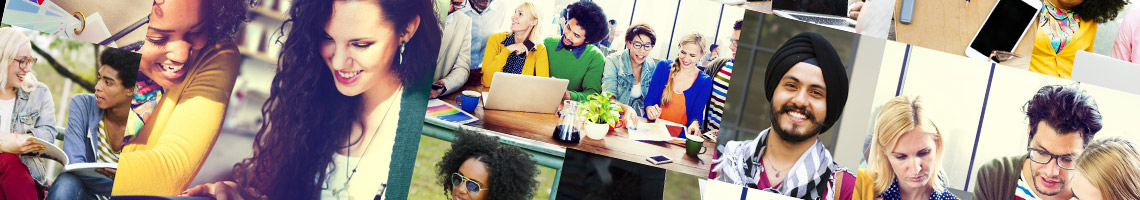 Inclusion and Equity
Jolene Lane
VP Inclusion & Equity/CDO
Title IX Coordinator
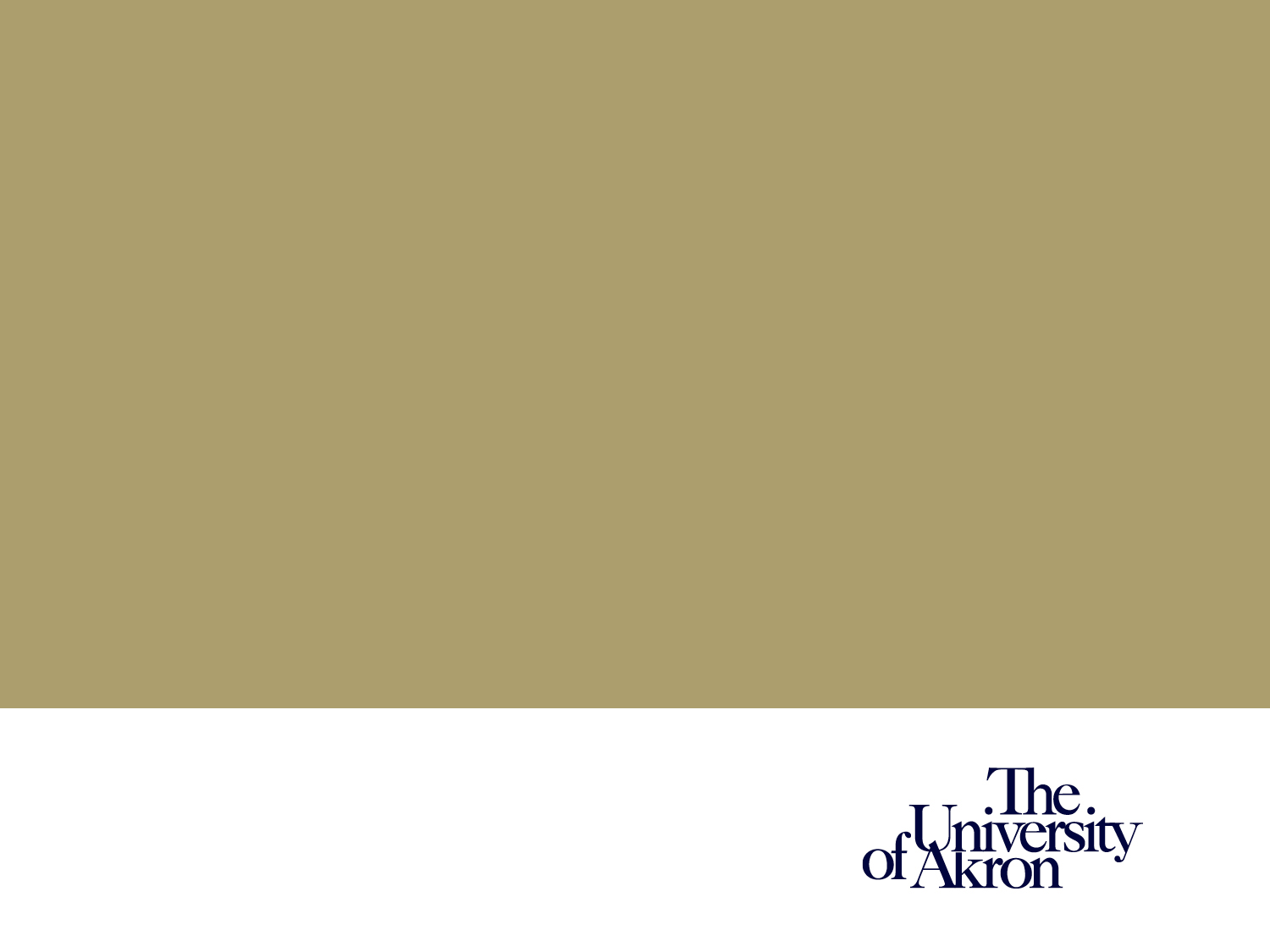 Office of Inclusion and Equity
Inclusion, Equity, Anti-Harassment
University and Community Relationships
Celebrate Diversity of All Kinds

Title IX Coordinator
Deputy Title IX Coordinators
Mandatory Reporters

Shirla R. McClain Gallery of Black History and Culture (Buckingham Building)
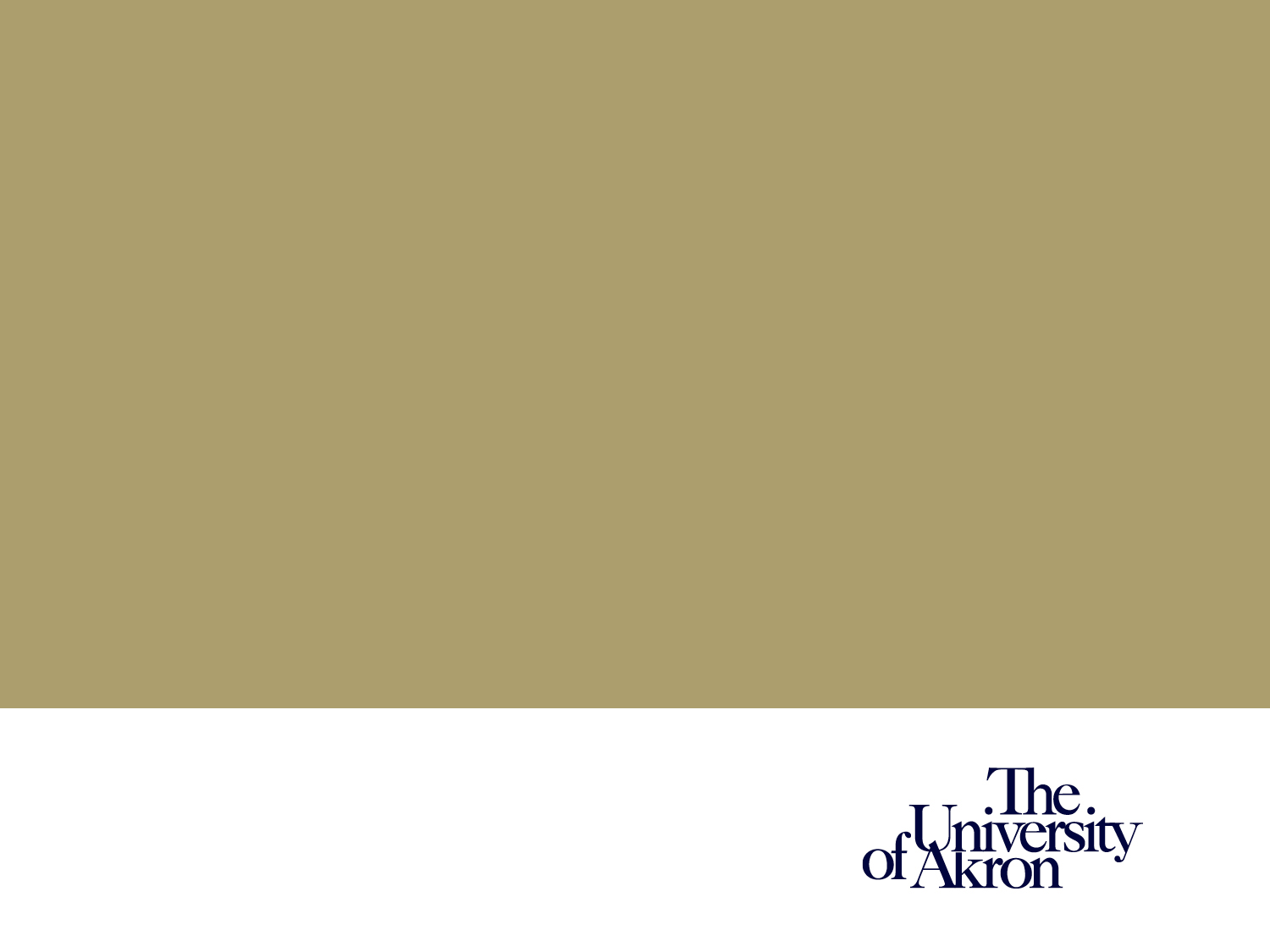 Office of Inclusion and Equity
Office of Multicultural Development
African American Male Learning Initiatives
Black Male Summit
Programming:  Multicultural Center/Women’s Resource Center
Academic Achievement Programs
Upward Bound
Upward Bound Math, Science and Pre-Engineering
Educational Talent Search (ETS)
Strive Toward Excellent Program (STEP)
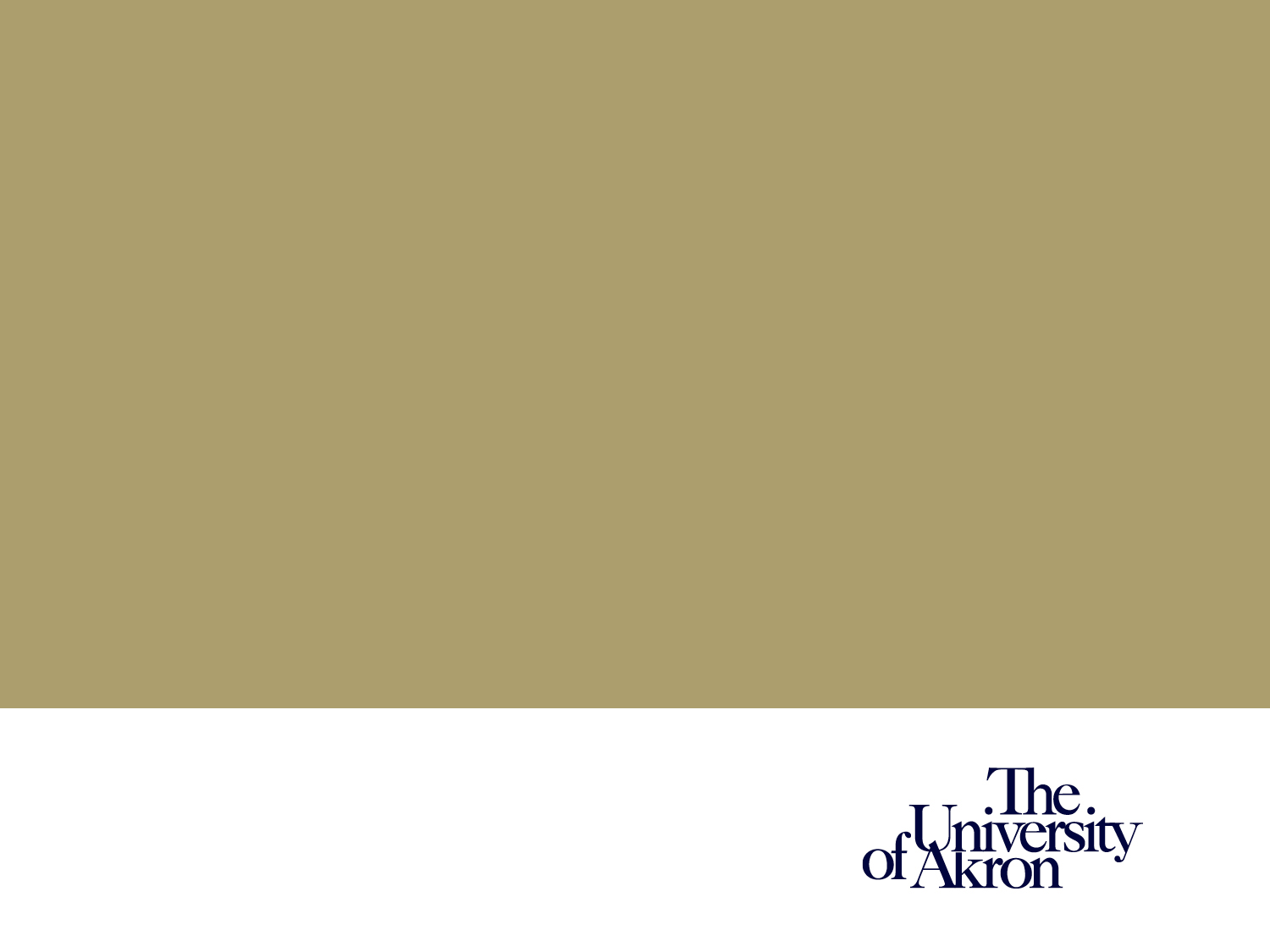 Questions